Multicritical Point Principle and Its Phenomenology
Eur. Phys. J. C 82, 5, 481 (2202.04221 [hep-ph])
JHEP 01, 087 (2008.08700 [hep-ph])
Yuta Hamada(a), Hikaru Kawai(b), Kiyoharu Kawana(c), Kin-ya Oda(d), Kei Yagyu(e)
(a) KEK, (b) National Taiwan U., (c) Seoul National U., (d) Tokyo Woman’s Christian U., (e) Osaka U.
Froggatt & Nielsen (1995)
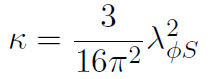 Multicritical point principle (MPP)?
Potential at finite temperature
mh ~ 125 GeV and mt ~ 171 GeV can indicate criticality.
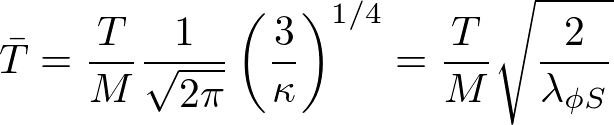 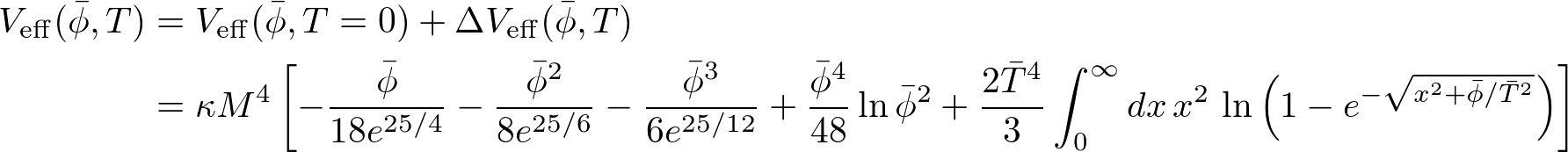 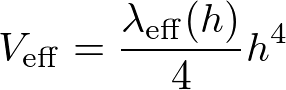 Hamada, Kawai, Oda, Park (2015)
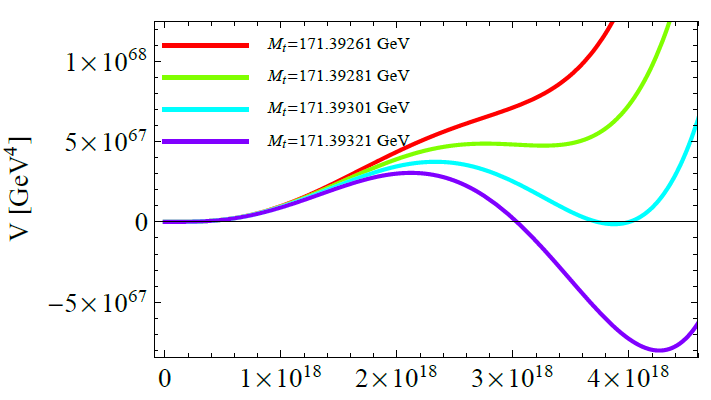 MPP: Parameters are tuned to one of the multicritical points of vacua.
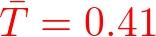 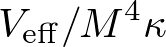 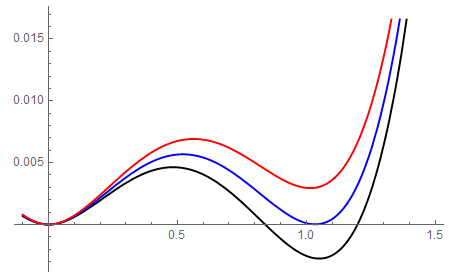 E.g., 1 parameter tuning
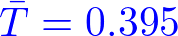 Generalize
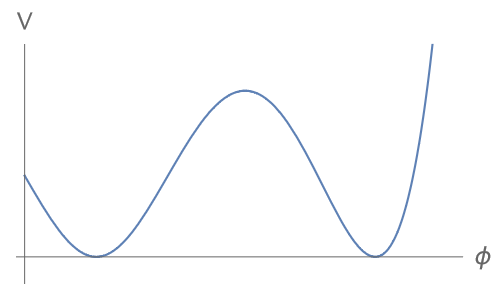 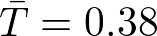 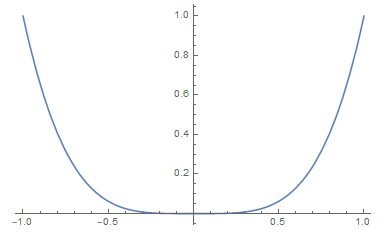 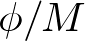 h [GeV]
Deg. vacua
Critical temperature (Tc) is determined only by λΦS.
V’ = V’’ =0
Tc [GeV]
M = 1 TeV
We propose a minimal model for DM and dim. transmutation in the MPP.
1st order phase transition can be realized! → GWs?
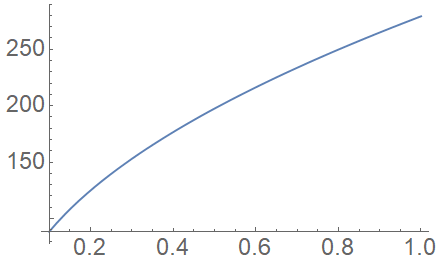 Results
Minimal model with MPP
S → -S 
(to be DM)
・Model parameters: λH, λΦH, λΦS, λSH, M (λS : not relevant to pheno.)
                          → mh~125 GeV, v~246 GeV, mS (DM mass), vΦ, λSH
・SM + Φ & S (real scalars, singlet under SM) with a Z2 sym.
Others 
 → even
・Scalar potential with a maximal criticality:
Landau pole below 1018 GeV
Gravitational wave spectrum
Trigger the EWSB when Φ develops a VEV
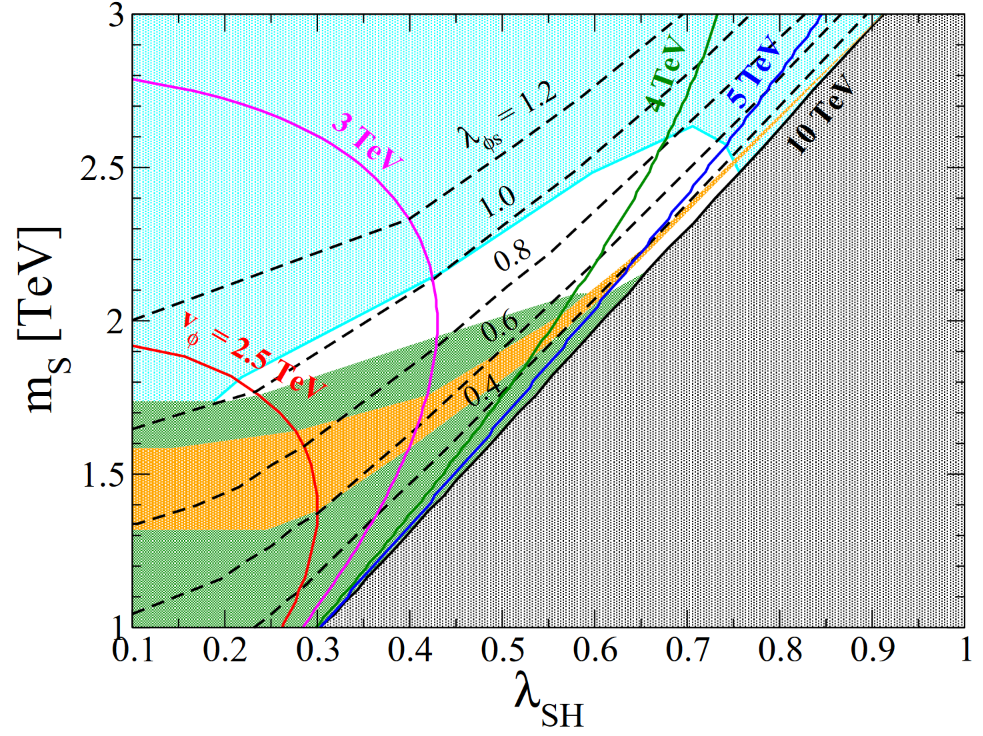 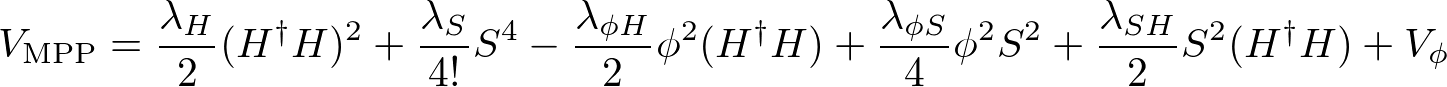 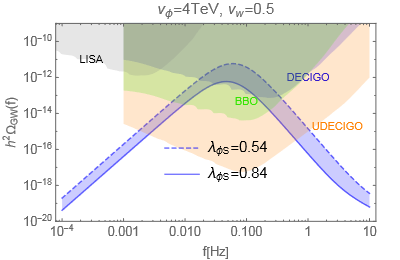 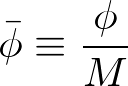 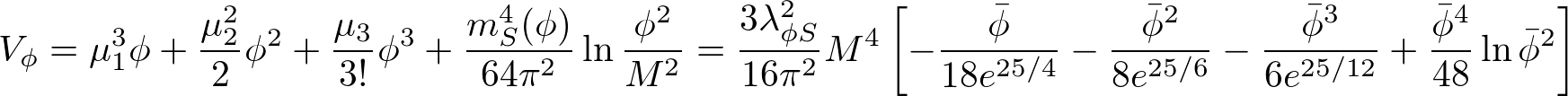 λΦS
DM abundance 
cannot be explained
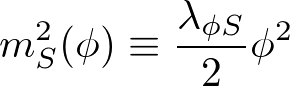 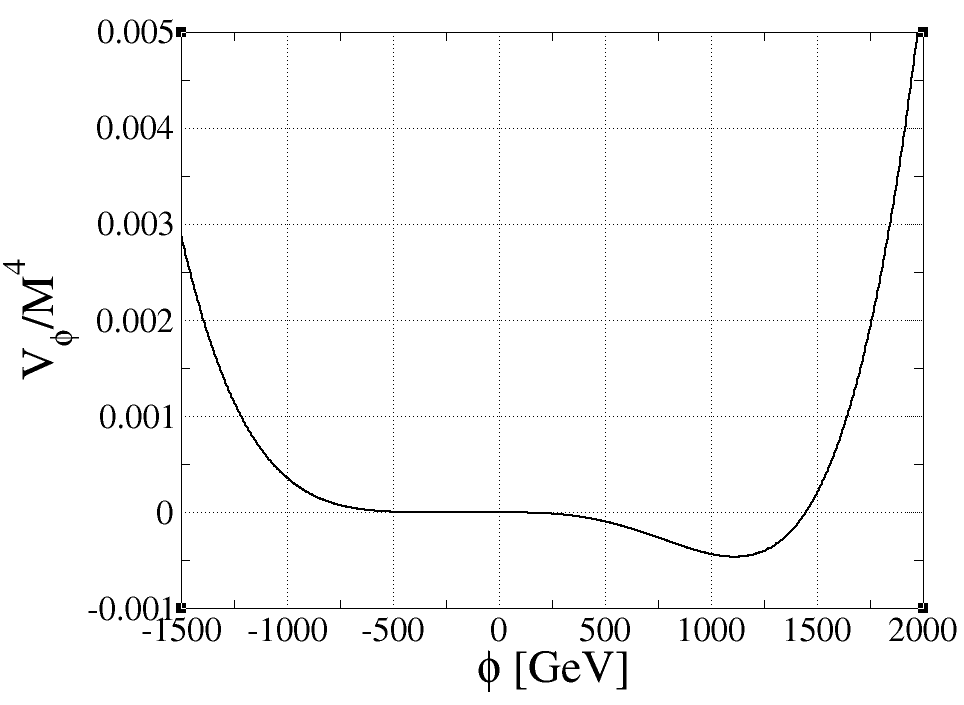 λΦS = 1, M = 1 TeV
Maximal (triple) criticality
Sound wave dominated
*M is a scale where λΦ (coef. of Φ4) vanishes.
vΦ ~ 1.1 M
Excluded by XENON1T
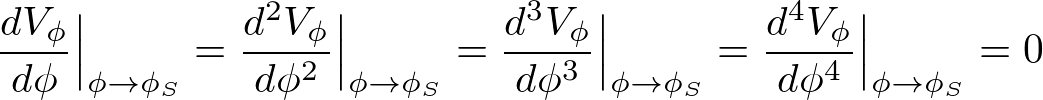 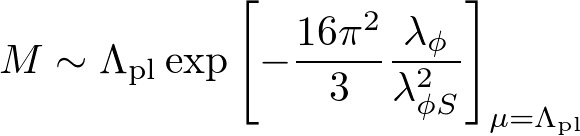 Excluded by LHC
Φ = ΦS
DM mass is well predicted to be ~ 2 TeV and GW signature can be 
detected at DECIGO and/or BBO.
Dim. transmutation
ICHEP2022, Bologna (Italy), 8th July, 2022
Questions/Comments are welcome! → yagyu@het.phys.sci.osaka-u.ac.jp